Varför en strategi för pedagogisk utveckling?Att arbeta med pedagogisk verksamhet utifrån en medveten strategiLaura Brander2021-04-21
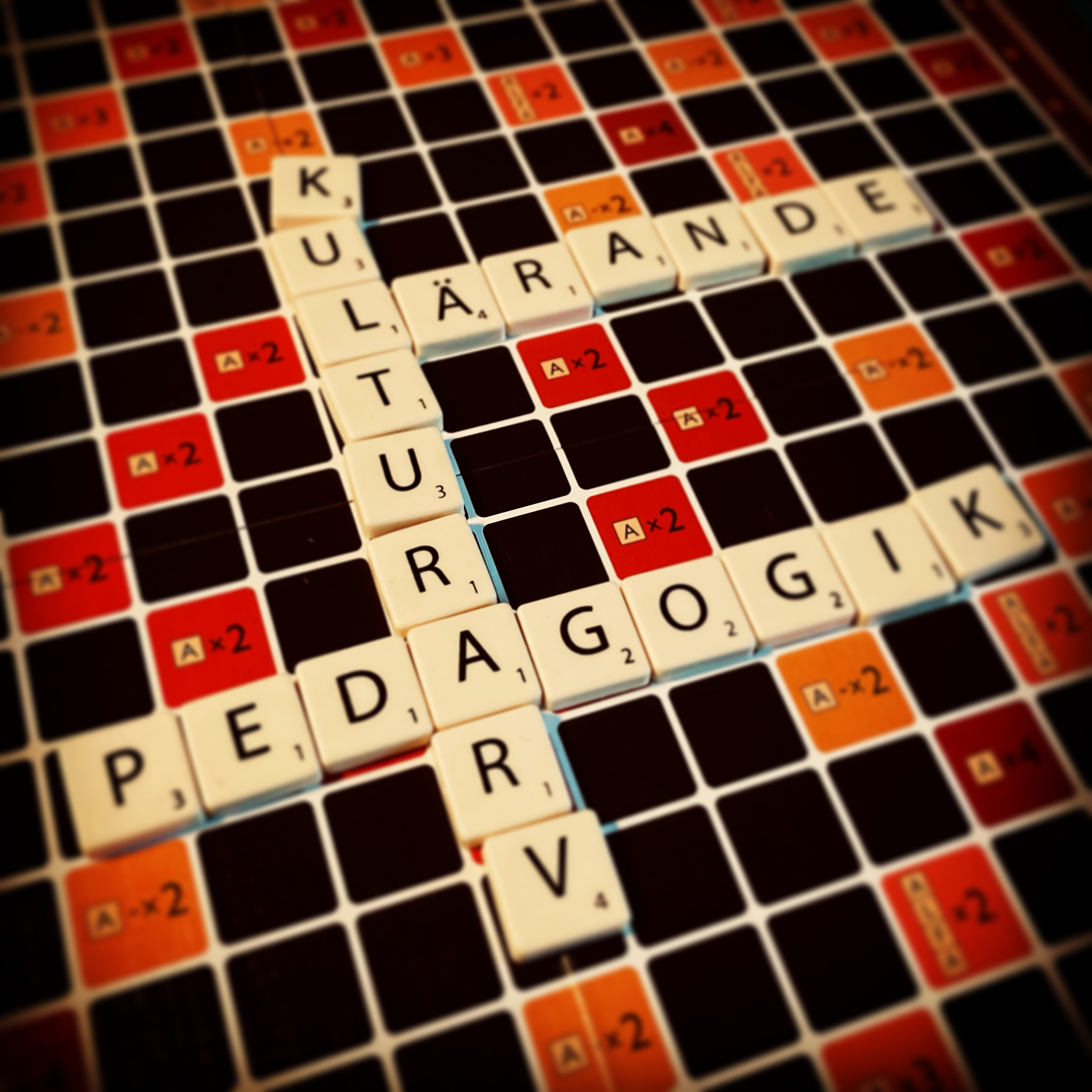 Innehållet idag
Vad är en pedagogisk strategi?
Varför arbeta utifrån en pedagogisk strategi?
Hur kan vi göra?

www.menti.com
Kod: 91 06 94 06
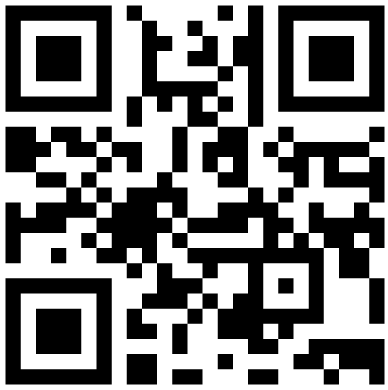 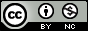 Foto: Laura Brander
[Speaker Notes: Länk till rapporten: https://vnmuseum.se/projekt-pagaende-och-avslutade/
Men vi ska börja med att göra en snabb temperaturmätning, hur många här idag har arbetat med pedagogiska strategier eller annan typ av strategier? Mentimeter: https://www.menti.com/egfnwxdzbr]
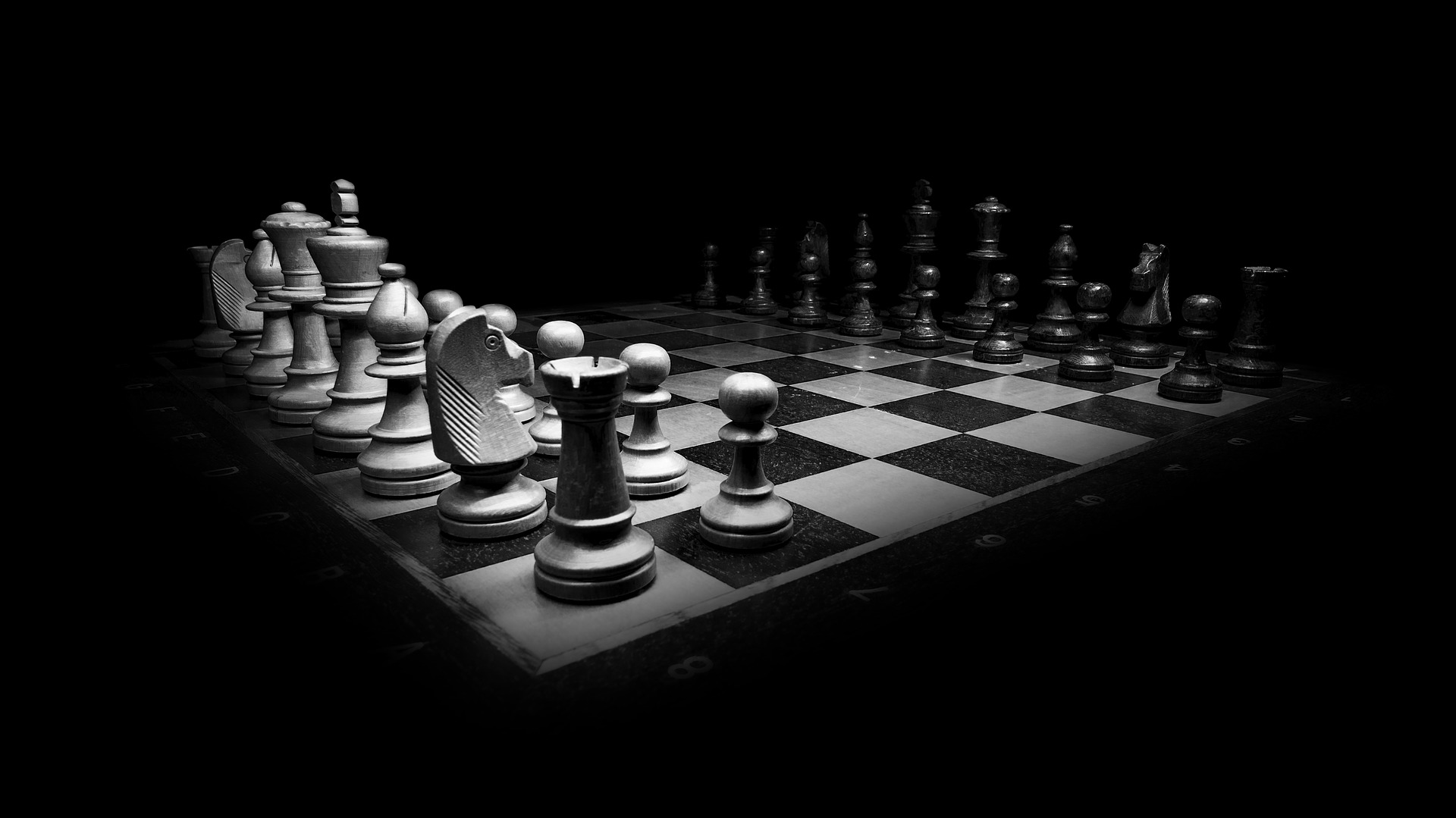 Vad är en strategi?
Strategi = ett sätt att uppnå sina mål
Strategos från grekiskans stratos (armé) och agein (leda)
Foto: Felix Mittermeyer
[Speaker Notes: https://pixabay.com/sv/photos/schack-schackpj%C3%A4ser-schackbr%C3%A4de-2730034/
En modern tolkning av begreppet är att strategi innebär ”att leda en organisation” och ett vanligt sätt att definiera strategi är som ”ett sätt att uppnå sina mål”. (Höglund 2014)]
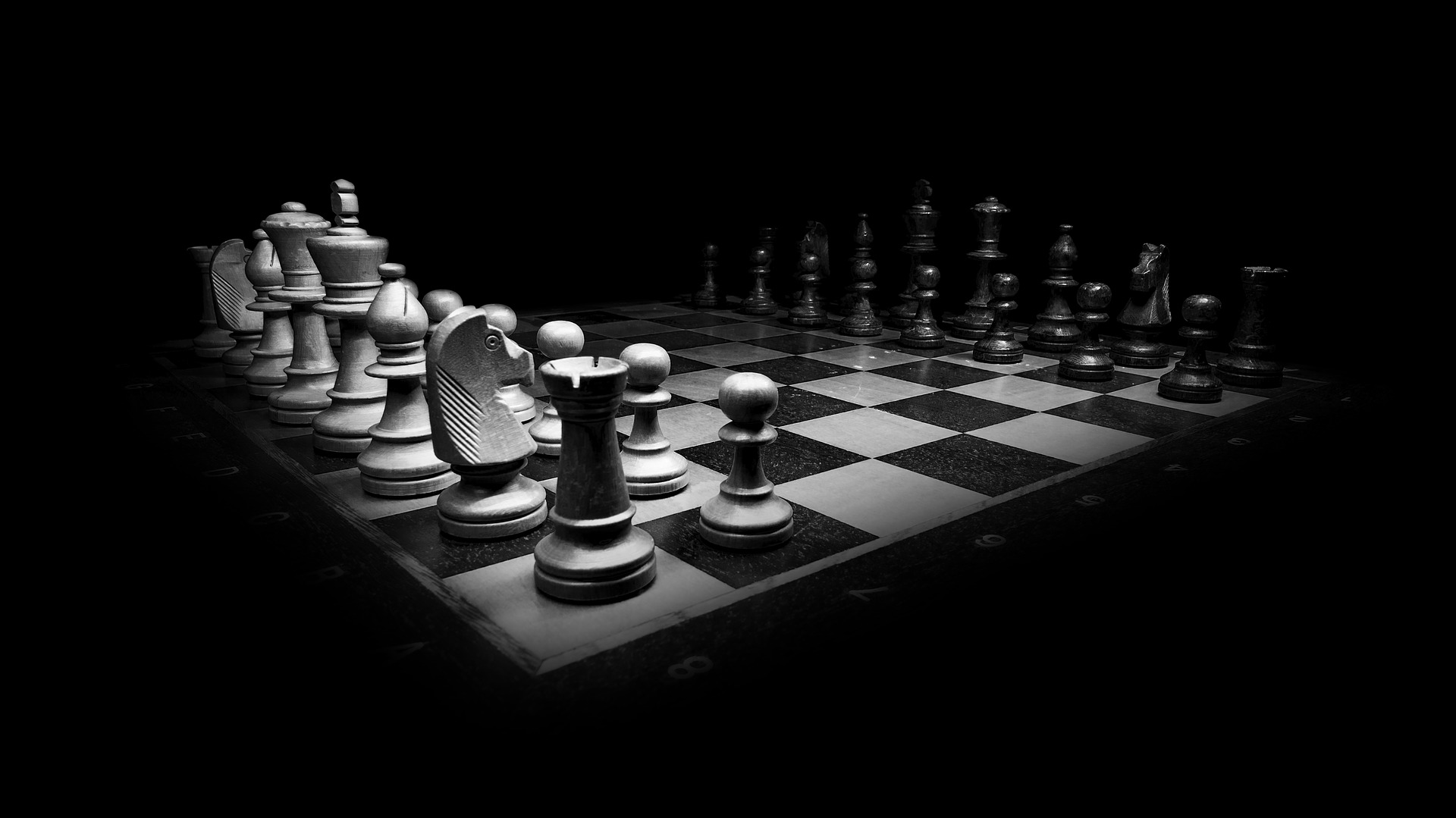 Vad är en pedagogisk strategi?
An education policy specifies the role of education in a museum and what its priorities and intentions are in this area over a given period of time.
www.londonmuseums.org/intro.htm
Foto: Felix Mittermeyer
[Speaker Notes: https://pixabay.com/sv/photos/schack-schackpj%C3%A4ser-schackbr%C3%A4de-2730034/
En pedagogisk strategi kan vara ett sätt att specificera vilken roll och betydelse den pedagogiska verksamheten har för museet och vilka prioriteringar museet vill göra inom området under en given tidsperiod.]
Varför en strategi?
Klassiskt perspektiv: en rationell process som syftar till att maximera fördelarna på lång sikt.
Men…
Är inte omgivningen för oförutsägbar? Lönlöst att planera?
Trial and error, se vad som funkar?
Behöver vi verkligen maximera fördelarna? Finns andra värden?
[Speaker Notes: Fredriksson & Gustavsson (2002), s. 17-18
https://www.diva-portal.org/smash/get/diva2:828993/FULLTEXT01.pdf 
Generella strategiska perspektiv: klassiskt, evolutionistiskt, processuellt, systemteoretiskt]
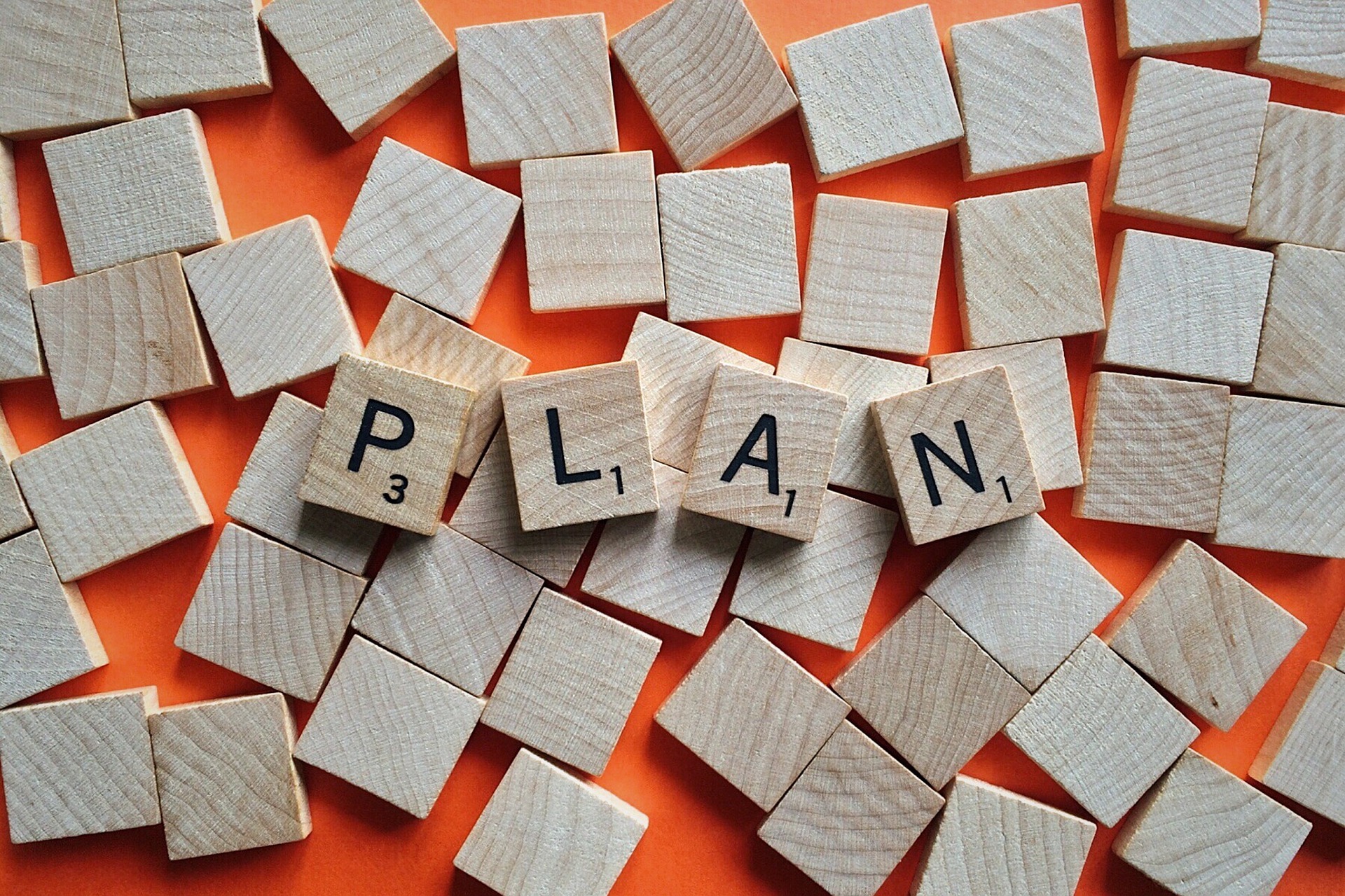 Varför en strategi?
Omgivningens krav och behov
Förändring och utveckling
Prioriteringar
Gemensamma mål
Ökad delaktighet 
Symboliskt värde
Foto: Wokandapix
[Speaker Notes: Foto: Wokandapix, https://pixabay.com/sv/photos/planen-m%C3%A5l-strategi-process-2372176/ 
Generella strategiska perspektiv: klassiskt, evolutionistiskt, processuellt, systemteoretiskt. Klassiskt perspektiv: maximera fördelarna/vinsterna.
Skapandet av en plan, handlingar och uppmuntran till improvisation, stärker en organisations effektivitet genom att främja lärande.
https://www.diva-portal.org/smash/get/diva2:828993/FULLTEXT01.pdf]
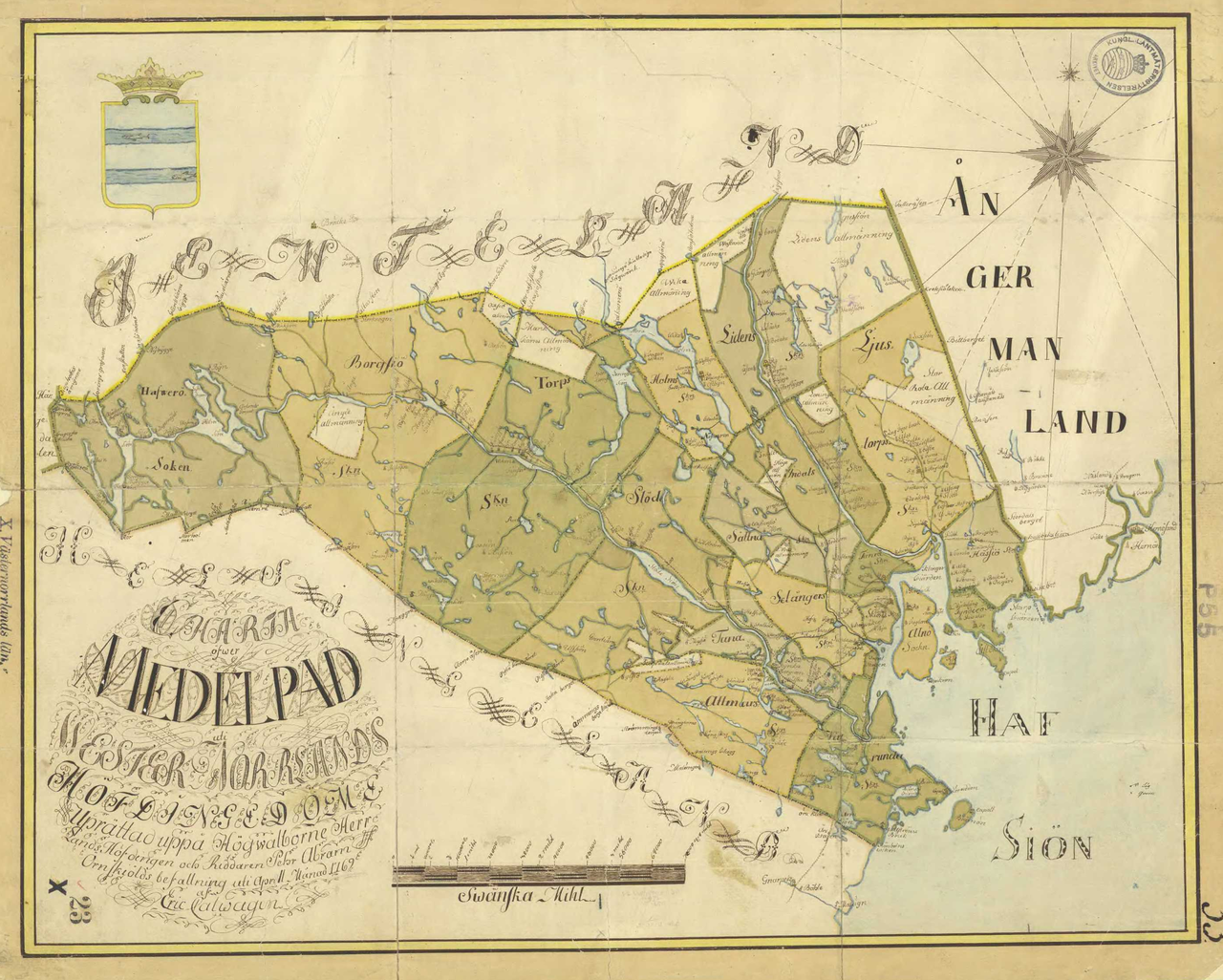 Kartan som metafor
Orienterar individen
Pekar ut riktningen
Skapar självförtroende och trygghet
[Speaker Notes: Metaforen ”Karta”:
Pekar ut riktningen, orienterar individer
Skapar självförtroende och trygghet 
Fredriksson & Gustavsson (2002), s. 27
Bild: landskapskarta över Medelpad från 1769. https://sv.wikipedia.org/wiki/Medelpad]
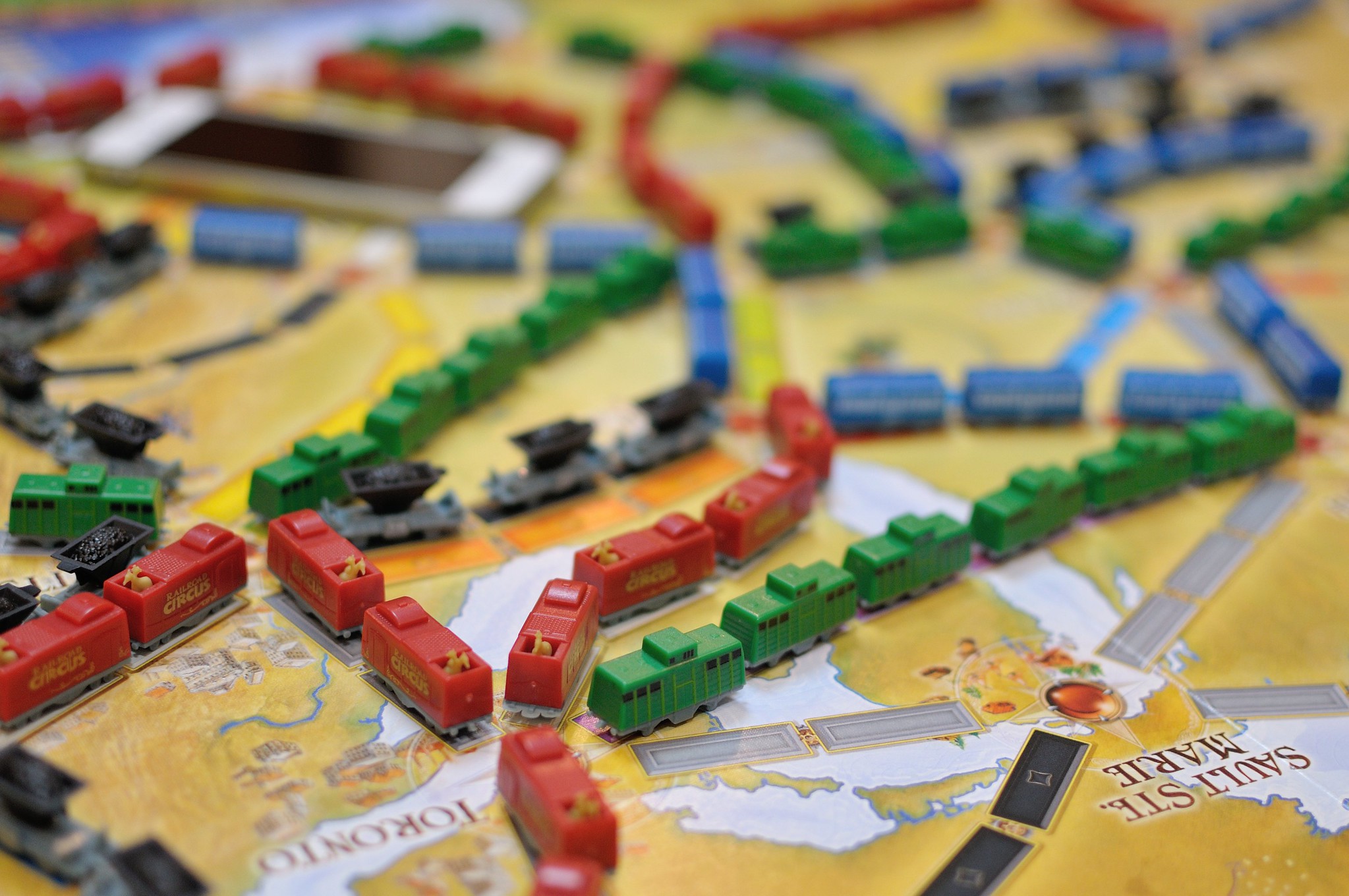 Pedagogisk strategi
“Education policies provide a framework for enabling museums to fulfil their potential as unique, inspirational resources for lifelong learning.”
www.londonmuseums.org/intro.htm
Foto:  Yoppy
[Speaker Notes: Foto: Yoppy, https://flic.kr/p/qxSbVL]
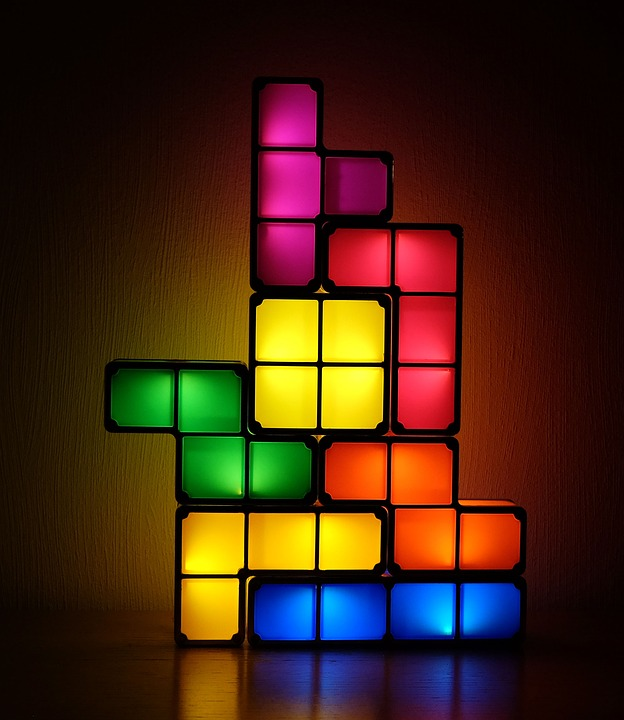 Pedagogisk strategi
Beståndsdelar:
Vision
Mål
Pedagogisk idé
Handlingsplan
aktiviteter
verktyg för genomförande
Utvärdering och uppföljning
Foto: Calle, Skönsmons skola
Foto: Tobias Kozlowski
[Speaker Notes: Foto: Tobias Kozlowski, https://pixabay.com/sv/photos/tetris-lampa-deco-f%C3%A4rgglada-bl%C3%A5-2973518/]
Den strategiska processen
Varför?
Vad?
Resultat?
Hur?
När?
Hur?
När?
Foto: Calle, Skönsmons skola
[Speaker Notes: Ringa in behoven och ev hinder
Formulera en vision och sätt upp mål
Möjliga lösningar (handlingsplan)
Genomförande (aktiviteter)
Utvärdering och analys]
Pedagogisk strategi vid Västernorrlands museum
Utgångspunkter och underlag: 
museets uppdrag
slutrapport från ett pedagogiskt projekt om kommunernas behov
forskning
läroplaner
andra styr- och strategidokument som inspiration
[Speaker Notes: Tas fram under våren 2021, arbete pågår just nu.]
Exempel vision
The British Museum's learning team create and deliver accessible world class cultural learning experiences for all ages and levels.
British Museum
The Education Department of the National Print Museum preserves, protects and increases awareness of the unique collection and associated provisions at the Museum. It is committed to providing a wide range of socially inclusive opportunities for the lifelong discovery and enjoyment of Ireland’s printing heritage. 
National Print Museum
Exempel vision
Vi tror på människans inneboende nyfikenhet och att vi aldrig slutar att lära. Hos oss finns unika miljöer för ömsesidigt lärande mellan människor i alla åldrar, med olika intressen och behov. Här kan alla utmanas och förundras. […] 
Vårt utbud till skolan utvecklas i nära samarbete med målgruppen för att säkerställa att det svarar mot dess behov, läroplaner och styrdokument.  Vi är skolans förstahandsval när det gäller ett antal prioriterade teman.  Vi är en nationell resurs för skolan och för livslångt lärande – på våra museer, digitalt och uppsökande.
Världskulturmuseerna
[Speaker Notes: https://www.varldskulturmuseerna.se/siteassets/pdf/smvk-vision_sve.pdf]
Exempel vision
Västernorrlands museum är en pedagogisk resurs för skolor och elever i hela länet. Museets pedagogiska verksamhet mot skolan är eftertraktad och präglas av kompetens och flexibilitet. Den möjliggör för barn och unga att utveckla en medvetenhet om och delaktighet i det gemensamma kulturarvet, i samtiden såväl som i framtiden. Barn och ungas kunskap, kreativitet samt deras egna frågor och berättelser är i centrum och möts med respekt i medskapande processer för lärande. 
Västernorrlands museum (under arbete)
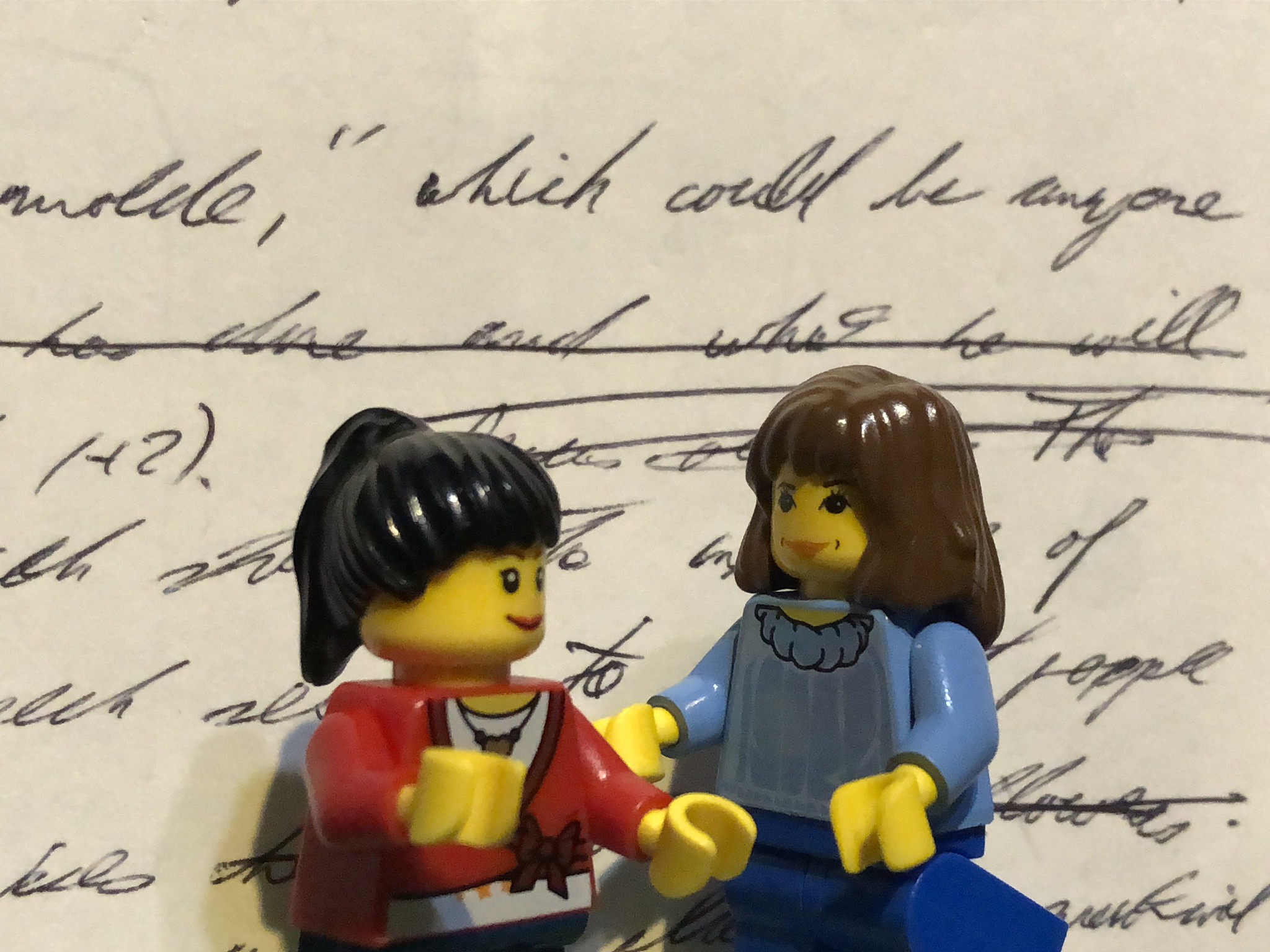 Diskussion
Break-out-rooms 10 min
Vad ska en pedagogisk vision innehålla? 
Hur lång ska en vision vara?
[Speaker Notes: Break-out-rooms, diskutera: Vad ska en vision innehålla? Hur lång ska en vision vara?]
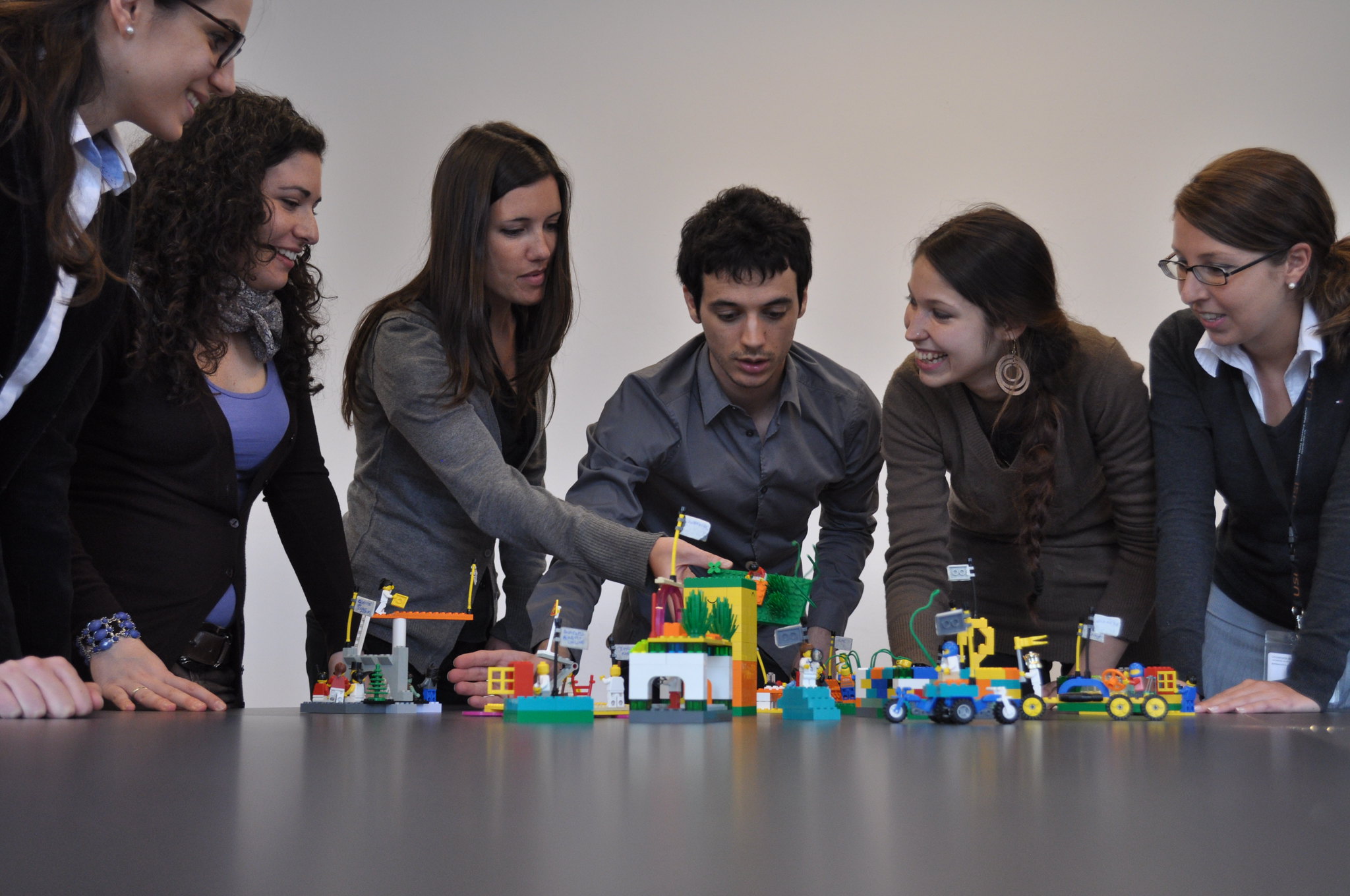 Implementering
För att nå framgång med strategin är implementeringen avgörande
Organisation och ledning
Ta höjd för förändringar!
Foto: webAtelier.net
[Speaker Notes: Frosch & Järås 2003: https://lup.lub.lu.se/luur/download?func=downloadFile&recordOId=1339331&fileOId=2433431
Foto: https://flic.kr/p/a2XdHB]
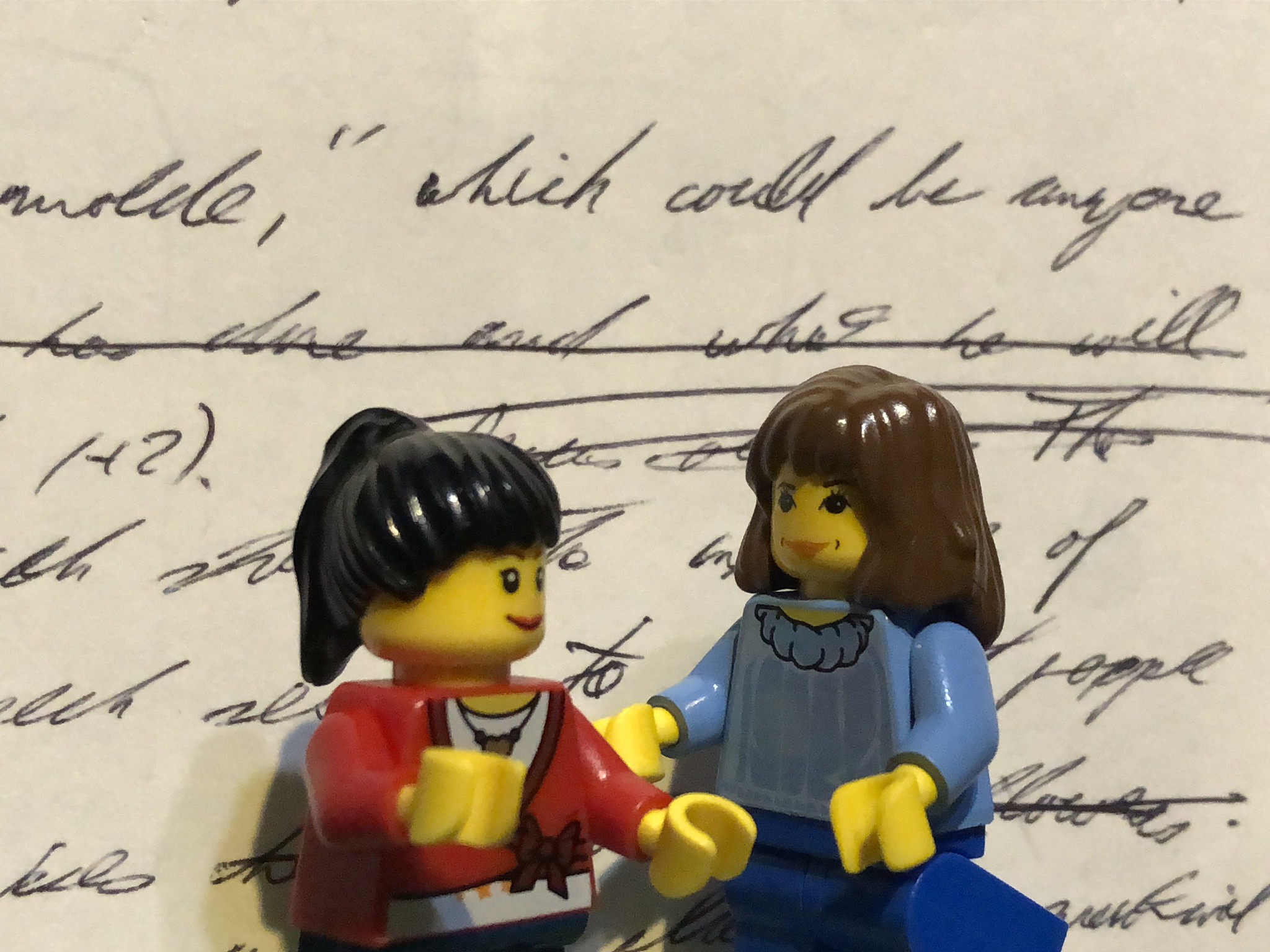 Frågor?
Var befinner ni er?
Vad vill ni göra i framtiden?
[Speaker Notes: https://flic.kr/p/2k1AokD]
Vill du veta mer om hur en pedagogisk strategi kan se ut?
Länk till rapportenhttps://vnmuseum.se/projekt-pagaende-och-avslutade 

Kontakta mig!
Laura Brander
brander.laura@gmail.com
[Speaker Notes: https://vnmuseum.se/projekt-pagaende-och-avslutade/]
TACK!Laura Brander073-6709663brander.laura@gmail.com
Referenser
Fredriksson, Katharina & Gustavsson, Tina (2002), Organisationsstrukturens roll vid den strategiska processen. Kandidatuppsats, Institutionen för ekonomi och samhällsvetenskap, Blekinge Tekniska Högskola. https://www.diva-portal.org/smash/get/diva2:828993/FULLTEXT01.pdf 
Frosch, & Järps (2003), Framgångsfaktorer för strategiimplementering. Magisteruppsats i ekonomi, Lunds universitet. https://lup.lub.lu.se/luur/download?func=downloadFile&recordOId=1339331&fileOId=2433431 
Höglund, Linda (2014), Strategier och strategigenomförande – en förstudie inom Trafikverket. Företagsekonomiska institutionen, Stockholms universitet. http://urn.kb.se/resolve?urn=urn:nbn:se:su:diva-101137 

London museums sidor om att utveckla en pedagogisk strategi: http://www.londonmuseums.org/intro.htm 
Förslag på pedagogisk strategi med grundskolan som målgrupp,  Västernorrlands museum: https://cdn.innocode.digital/vnmuseum/uploads/2021/03/Slutrapport-20210131.pdf 
Världskulturmuseernas vision: https://www.varldskulturmuseerna.se/siteassets/pdf/smvk-vision_sve.pdf 
Världskulturmuseernas pedagogiska strategi: https://www.raa.se/app/uploads/2020/04/Pedagogisk-strategi-mot-skolan-2019_2020.pdf 
National Print Museum, Irland: https://www.nationalprintmuseum.ie/wp-content/uploads/2013/01/Education-Policy-2012-2015.pdf